Teaching Provisional Restorations
Cara Miyasaki, CDA, RDA, RDHEF, MS
Traditional Lab
3 hour labs
Monday – ½ students (12 students)
Wednesday – ½ students (12 students)
Lab format?
Set up instrument trays, equipment and materials (before or during lab)
Lecture -> slide show – > let loose and go
Lecture -> Powerpoint -> first effort with all students one step at a time->students continue to practice making multiple provisionals
Lab clean-up, trays, instruments, may include putting things away
Problems With Traditional Lab
3 hour labs – absent students
Wednesday – ½ students (12 students) – usually received better instruction because worked out kinks on the Monday lab
Monday – ½ students (12 students) - usually received less information/instruction vs Wed lab
Problems With Traditional Lab
Lab format?
Set up instrument trays, equipment and materials (before or during lab) Takes time out of lab
Lecture -> Turn off lights to see slide show Only view once at beginning of lab – > let loose and go If I watched someone cooking a recipe once it would be difficult to repeat after one viewing
Lecture -> Powerpoint Only view once at beginning of lab -> first effort with all students one step at a time some students faster than others->students continue to practice making multiple provisionals Difficult to evaluate all students when some students need more faculty supervision/instruction
Lab clean-up, trays, instruments, may include putting things away Again takes time out of lab
Pandemic
Limit close contact between students and between faculty and students
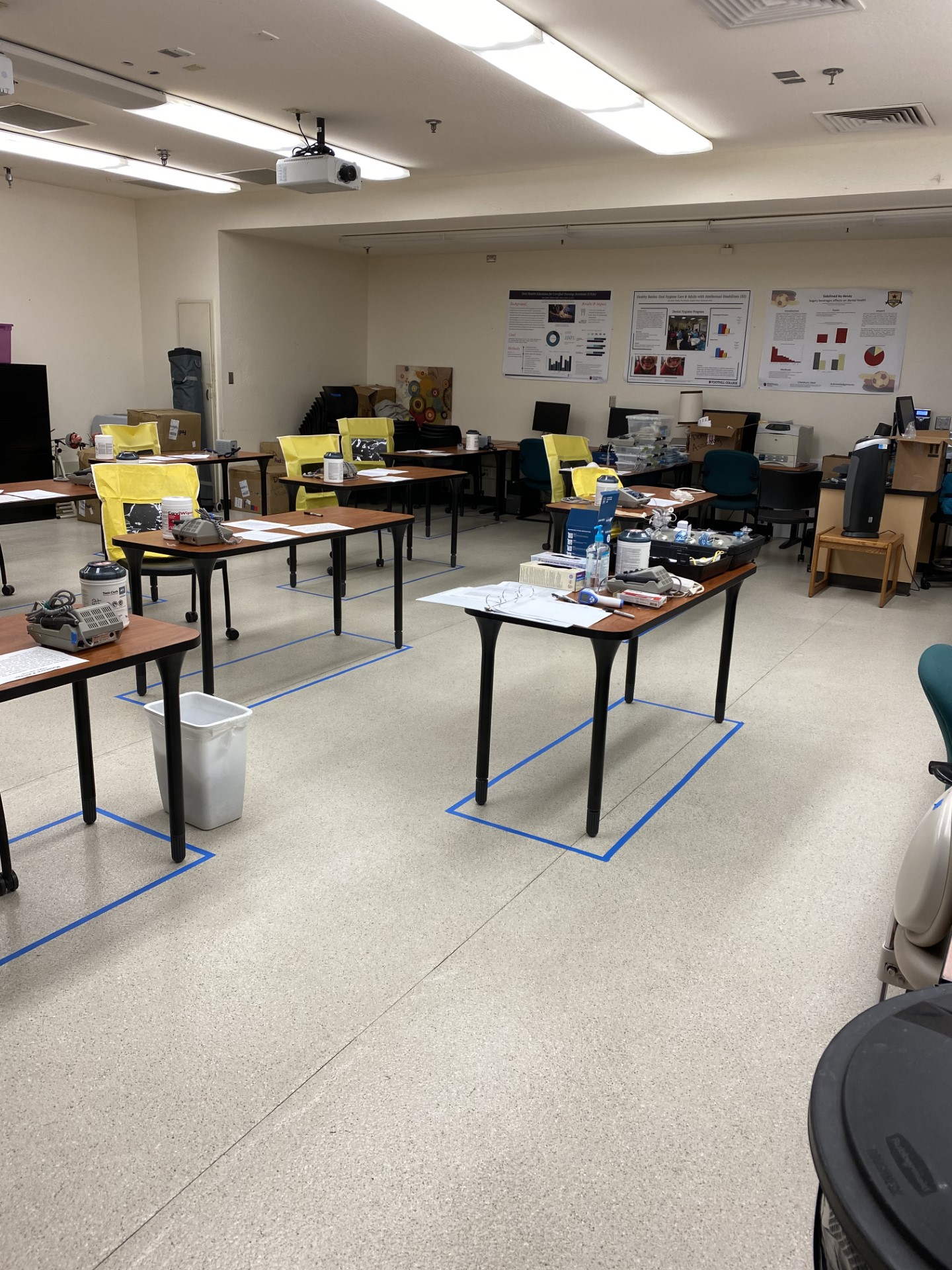 Pandemic
Set up instrument trays, equipment and supplies prior to lab
Pandemic
Use combination of written information, images and videos in Canvas 
Students bring laptop or phone with earbuds/headphones to view module and watch videos
Problems With Traditional Lab
3 hour labs – absent students Students can make up lab with minimal instruction
Wednesday – ½ students (12 students) – usually received better instruction because worked out kinks on the Monday lab Same information for Monday and Wed
Monday – ½ students (12 students) - usually received less information/instruction vs Wed lab
Problems With Traditional Lab
Lab format?
Set up instrument trays, equipment and materials (before or during lab) Takes time out of lab All set up before lab
Lecture -> Turn off lights to see slide show Only view once at beginning of lab – > let loose and go If I watched someone cooking a recipe once it would be difficult to repeat after one viewing Students work at own pace
Lecture -> Powerpoint Only view once at beginning of lab -> first effort with all students one step at a time some students faster than others->students continue to practice making multiple provisionals Difficult to evaluate all students when some students need more faculty supervision/instruction Can evaluate students because not doing the “to-do” part that takes up faculty time
Lab clean-up, trays, instruments, may include putting things away Again takes time out of lab No need – students restock tray after lab
Discussion or Other Tips?